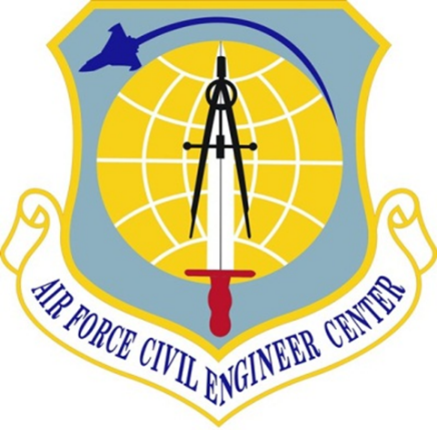 Kirtland Air Force BaseBulk Fuels Facility Leak CleanupPublic MeetingNovember 2, 2022 (6:00—8:00 PM)
Sheen Kottkamp, Air Force Civil Engineer Center
Ryan Wortman, Air Force Civil Engineer Center
Poster Presentation
Posters presented at the public meeting
UNCLASSIFIED
2
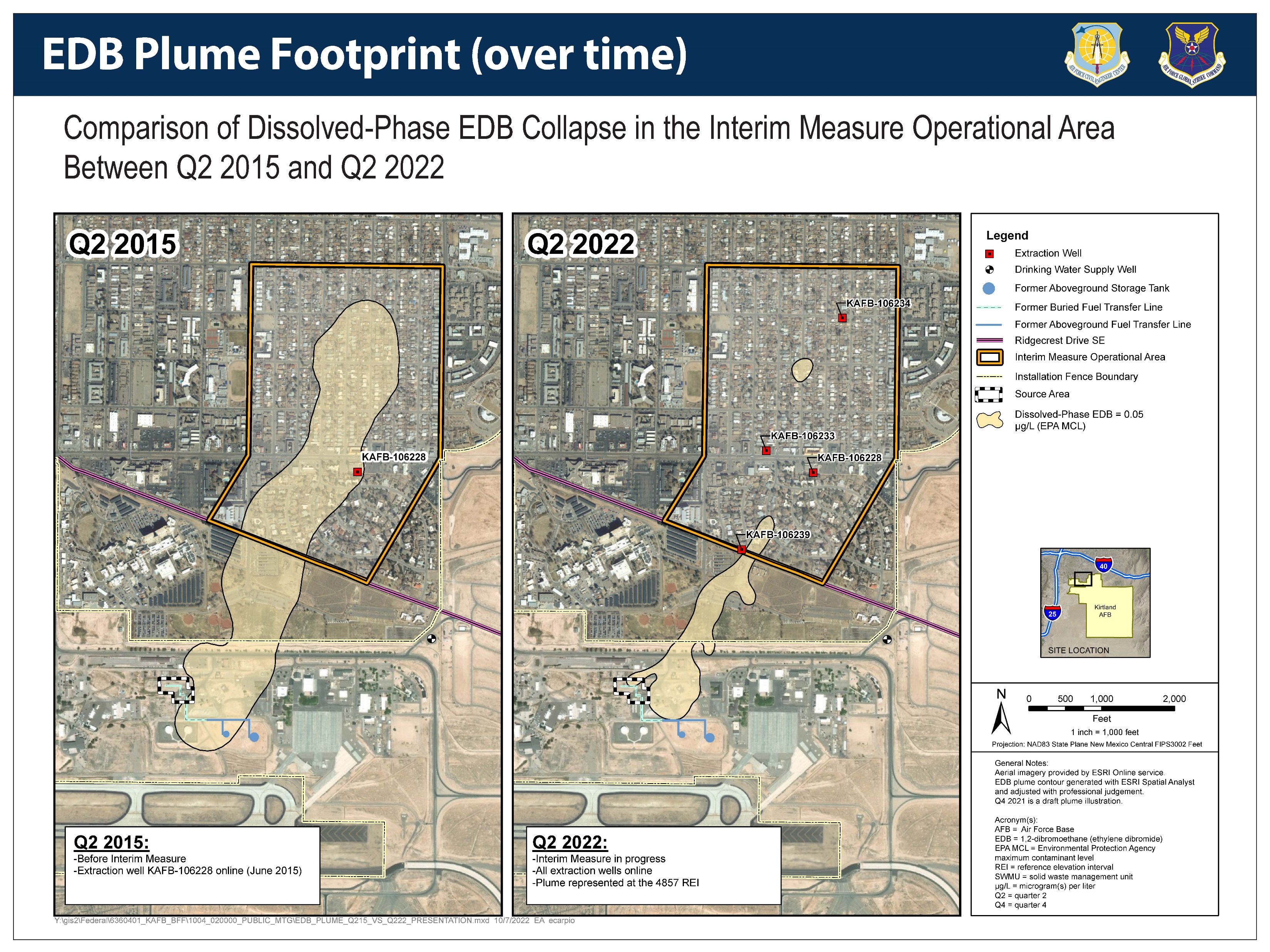 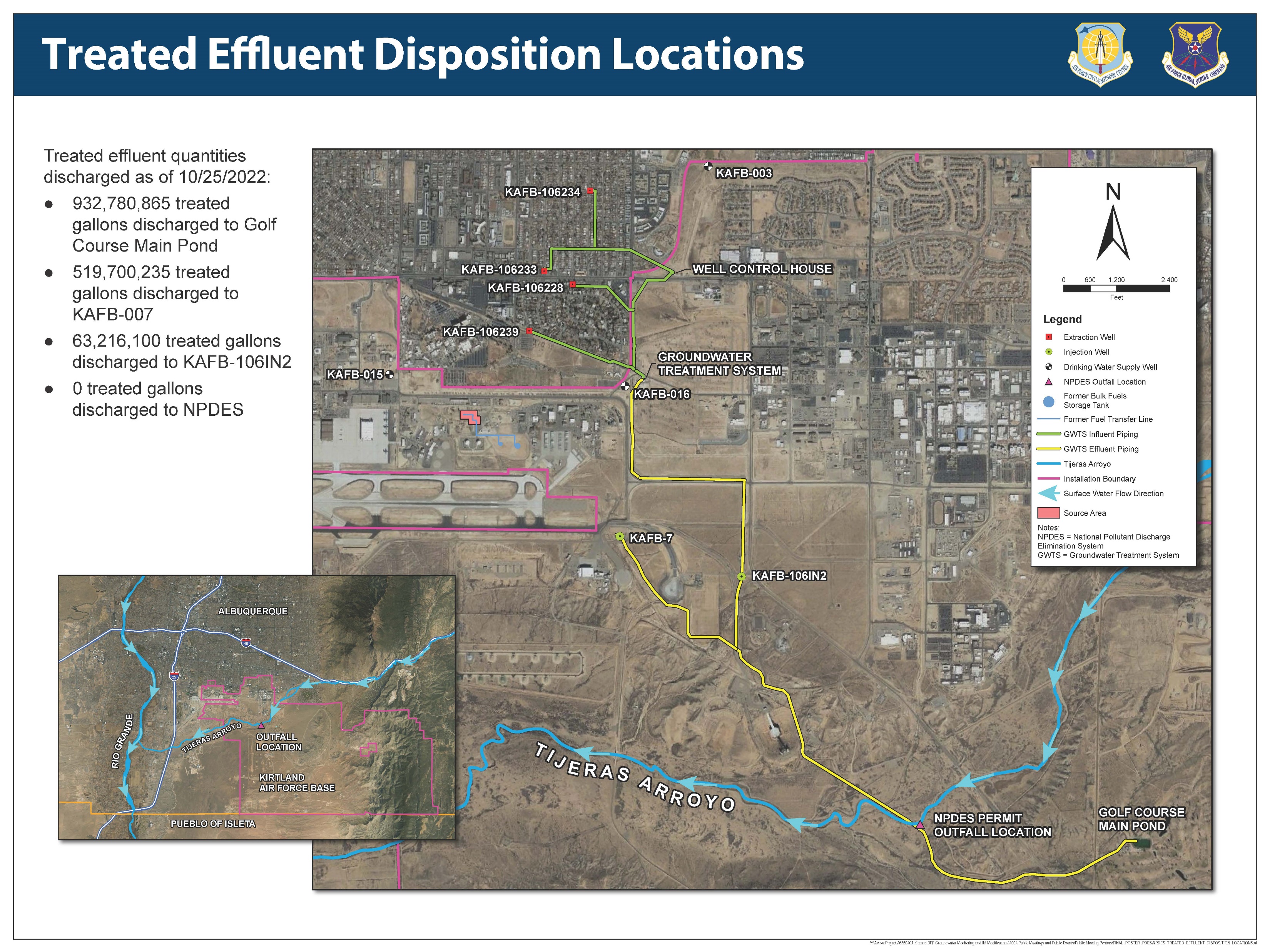 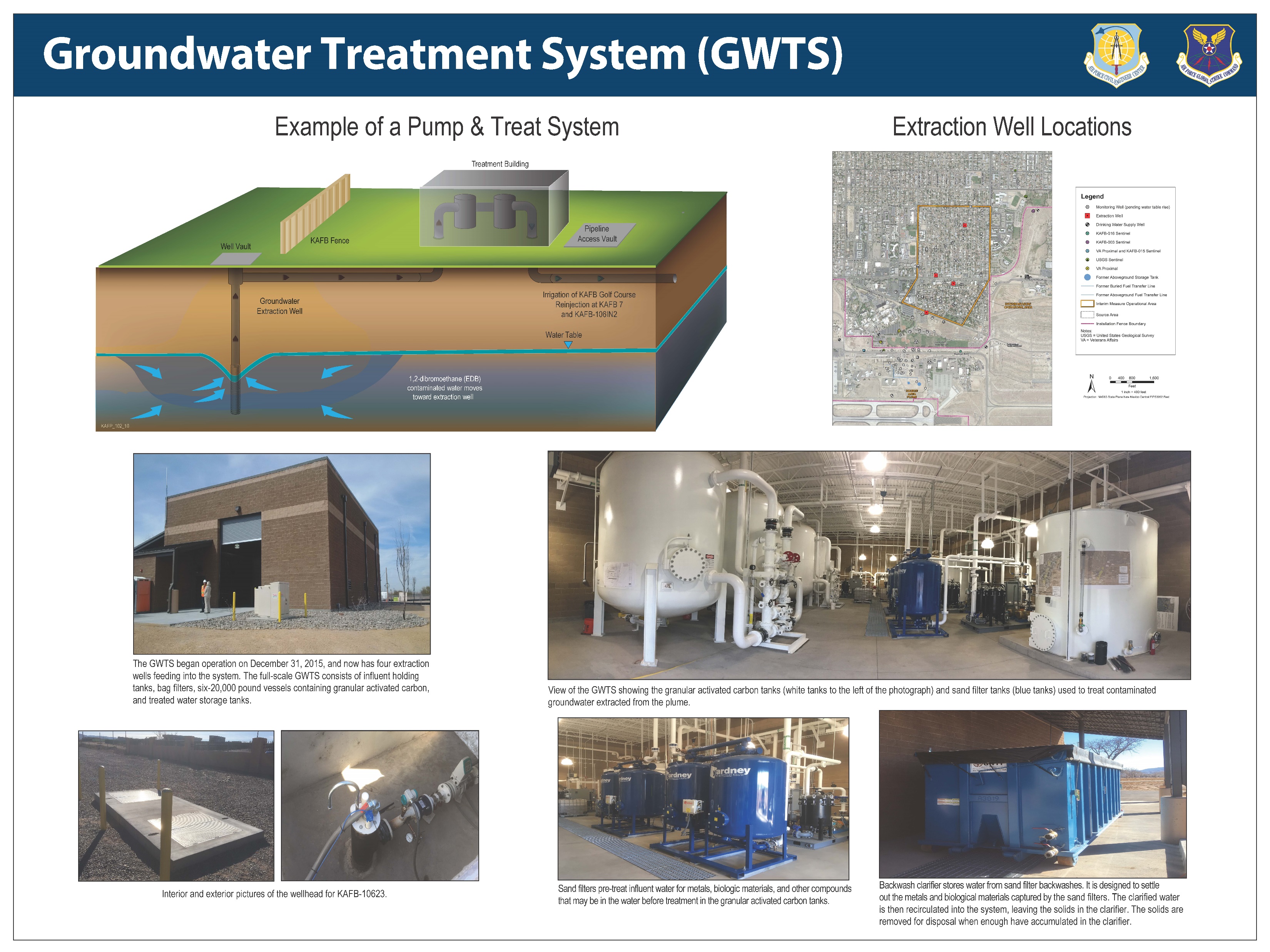 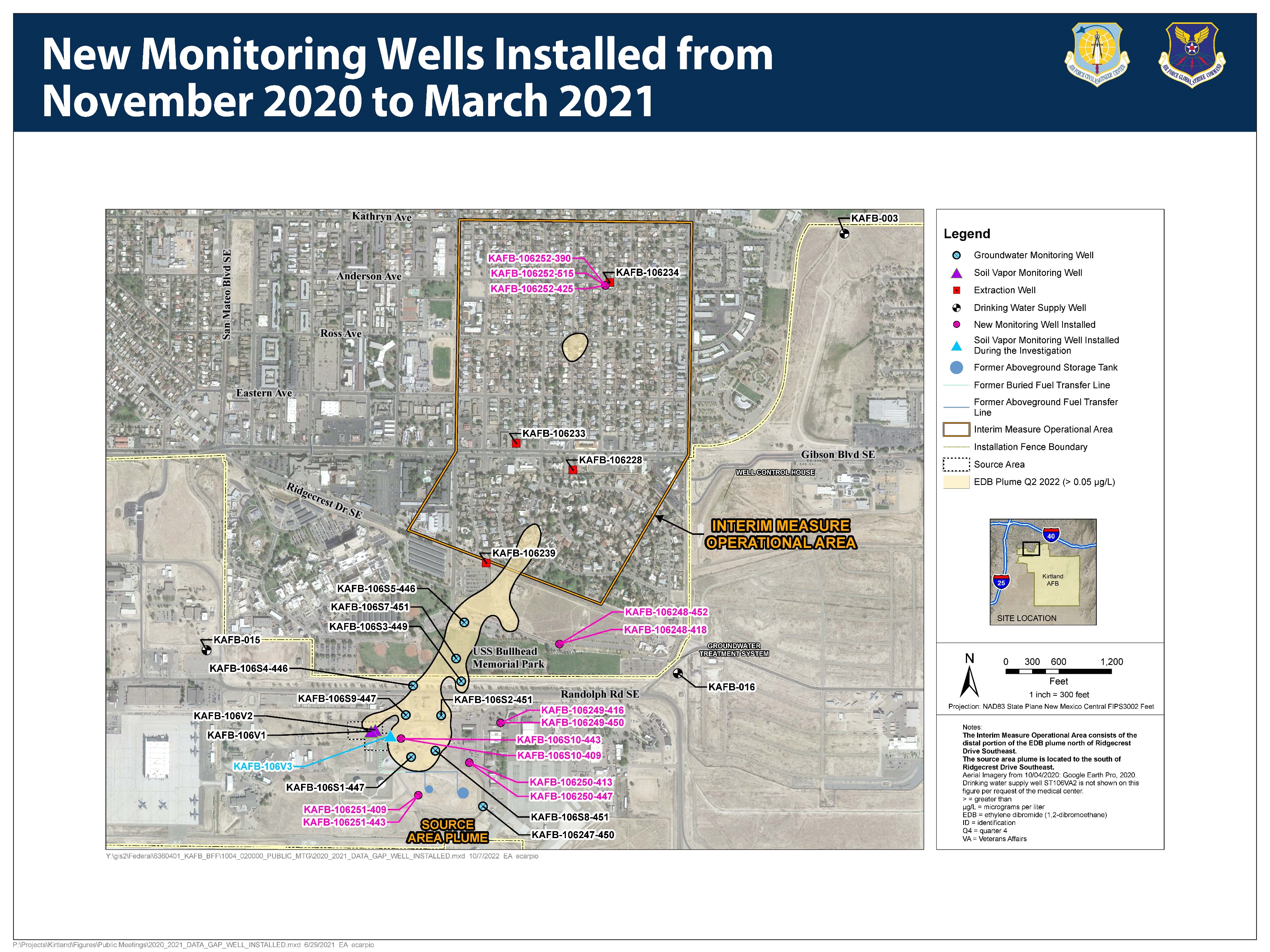 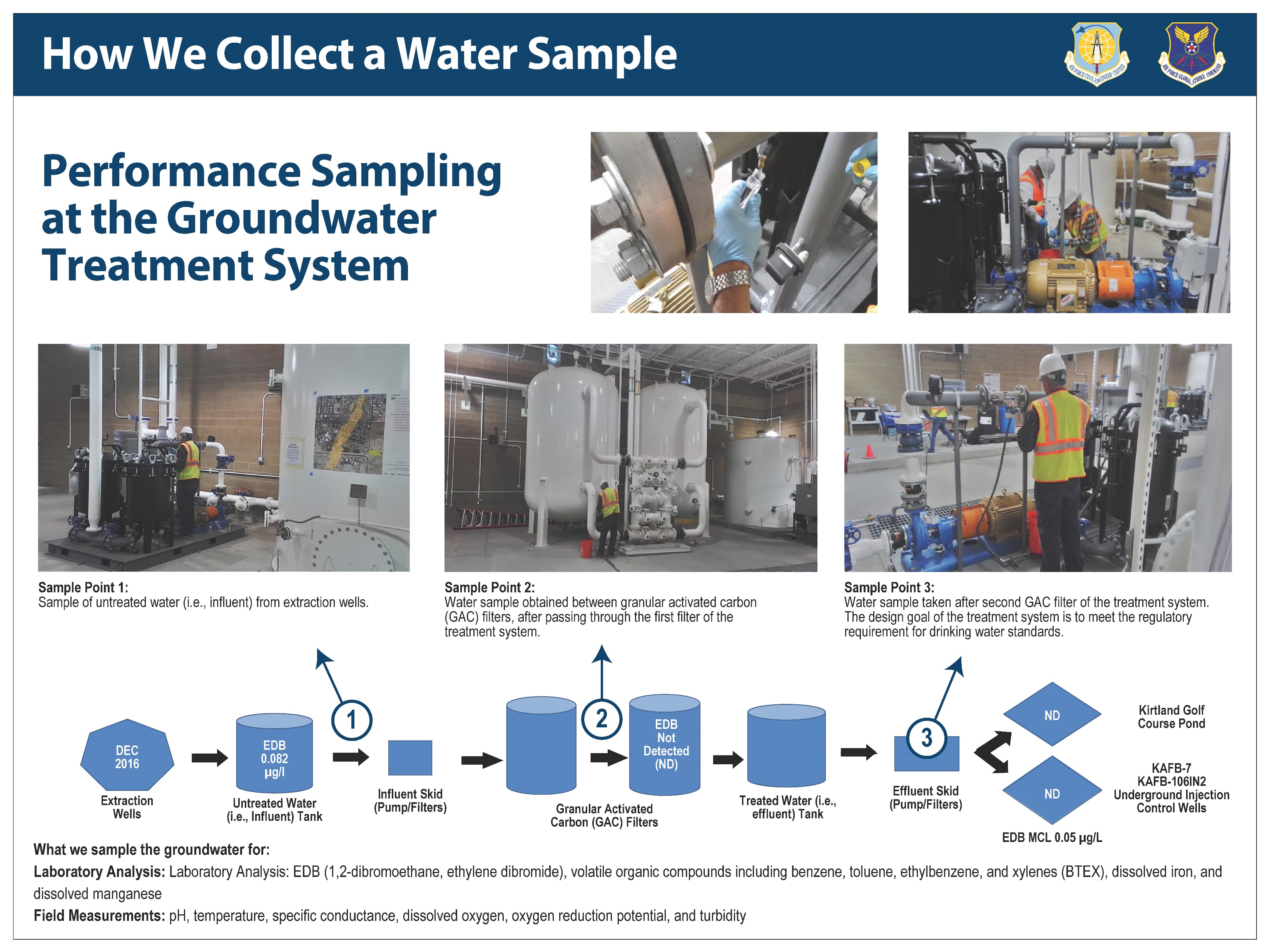 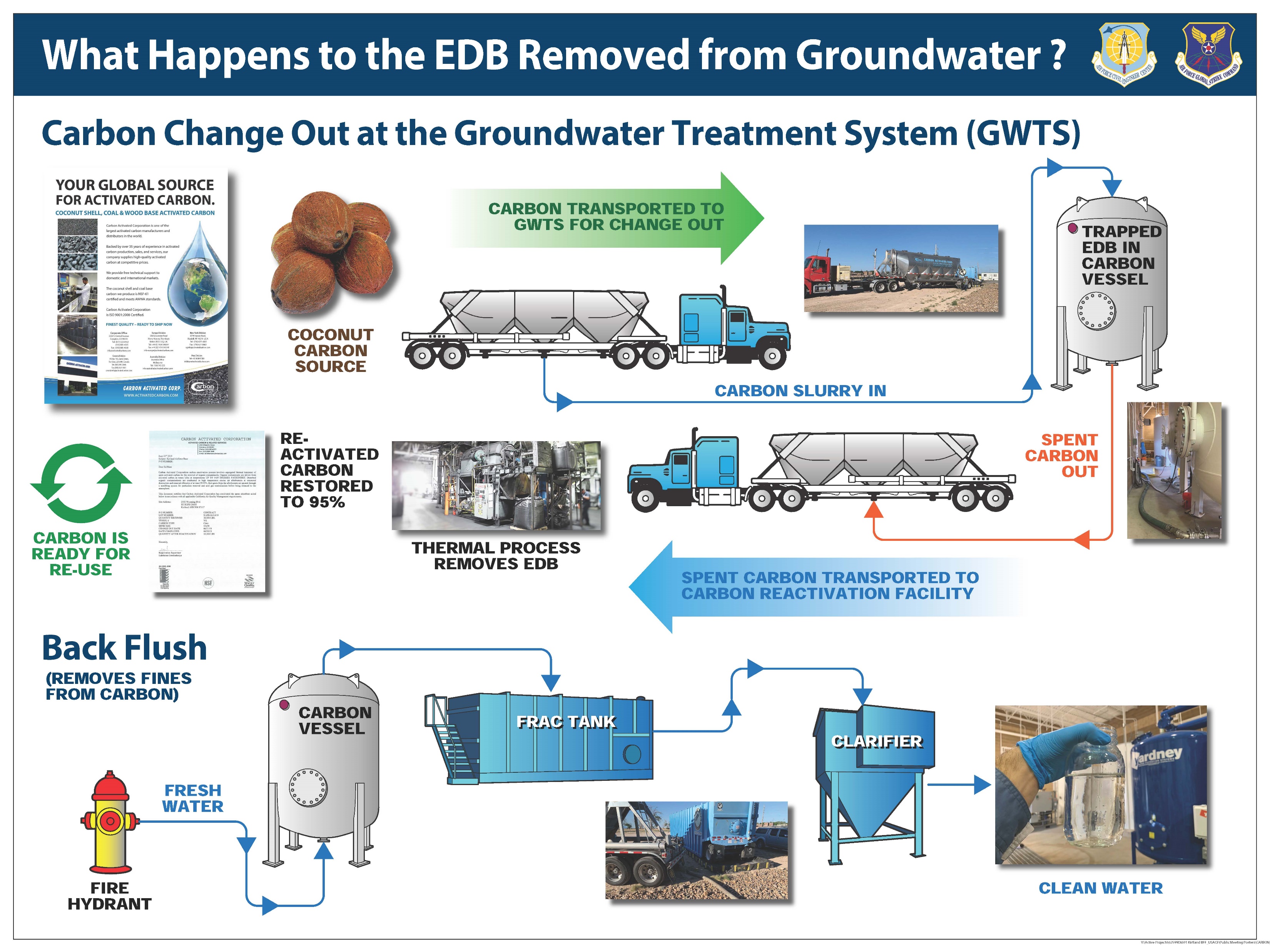 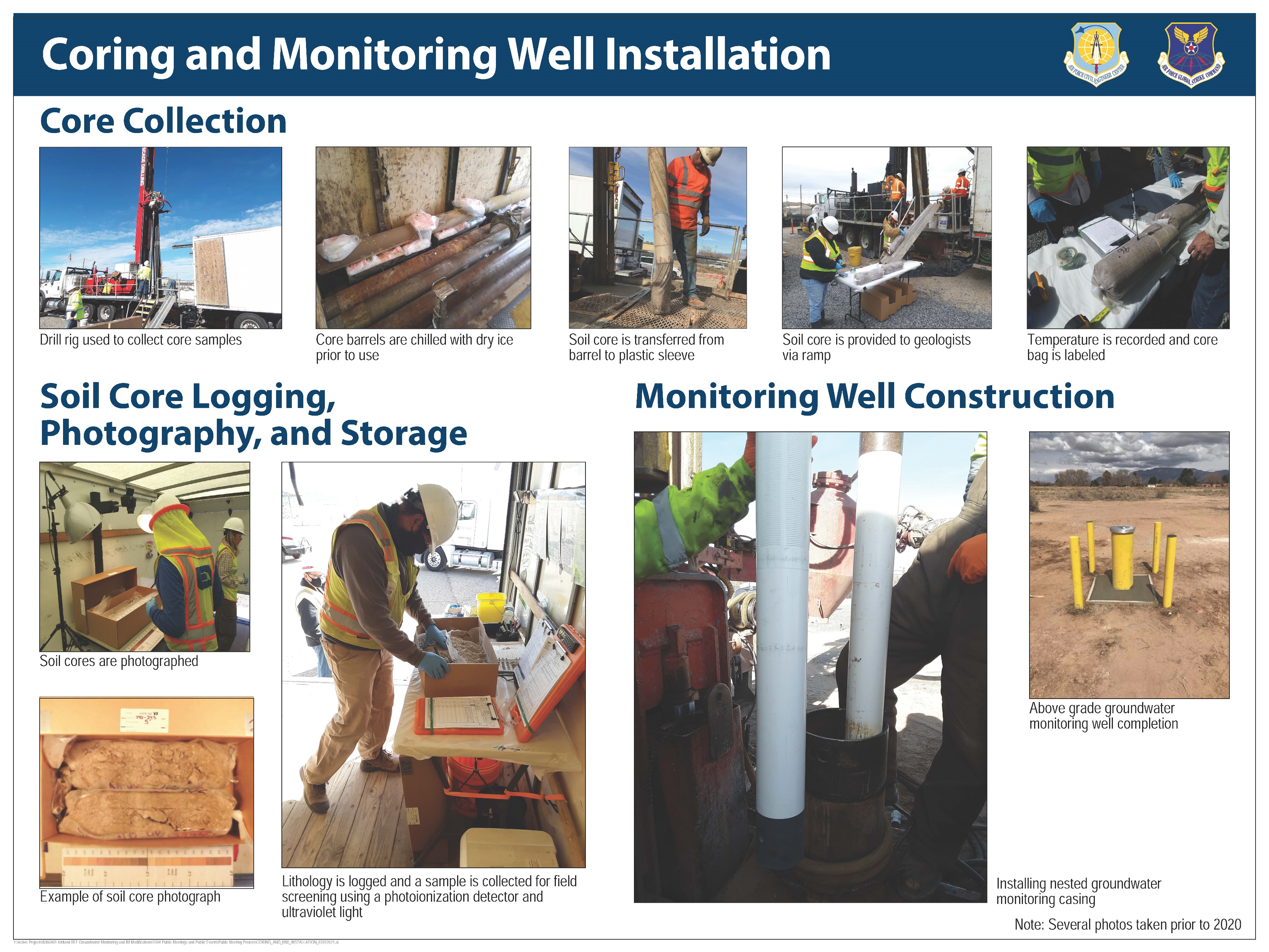 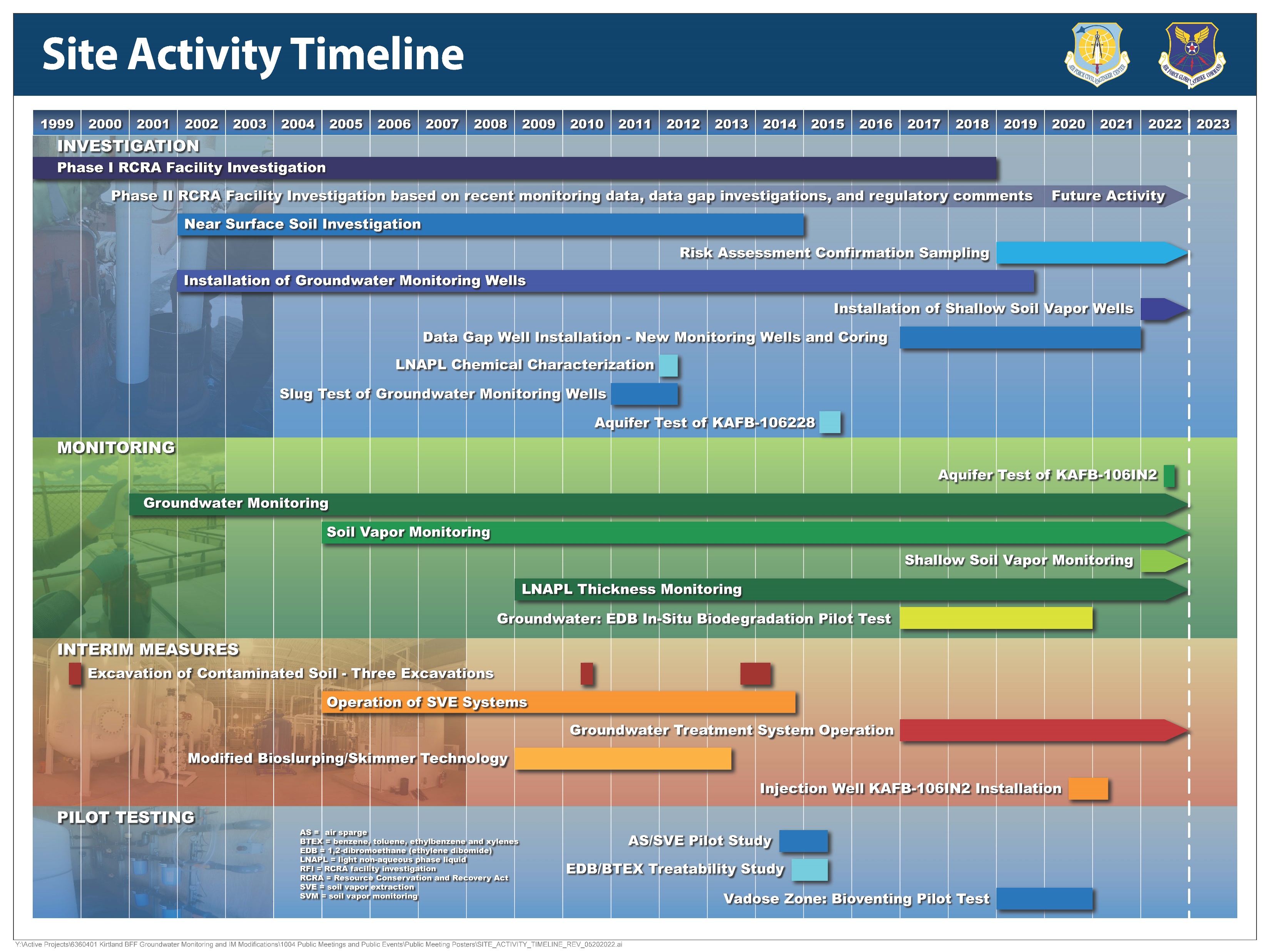 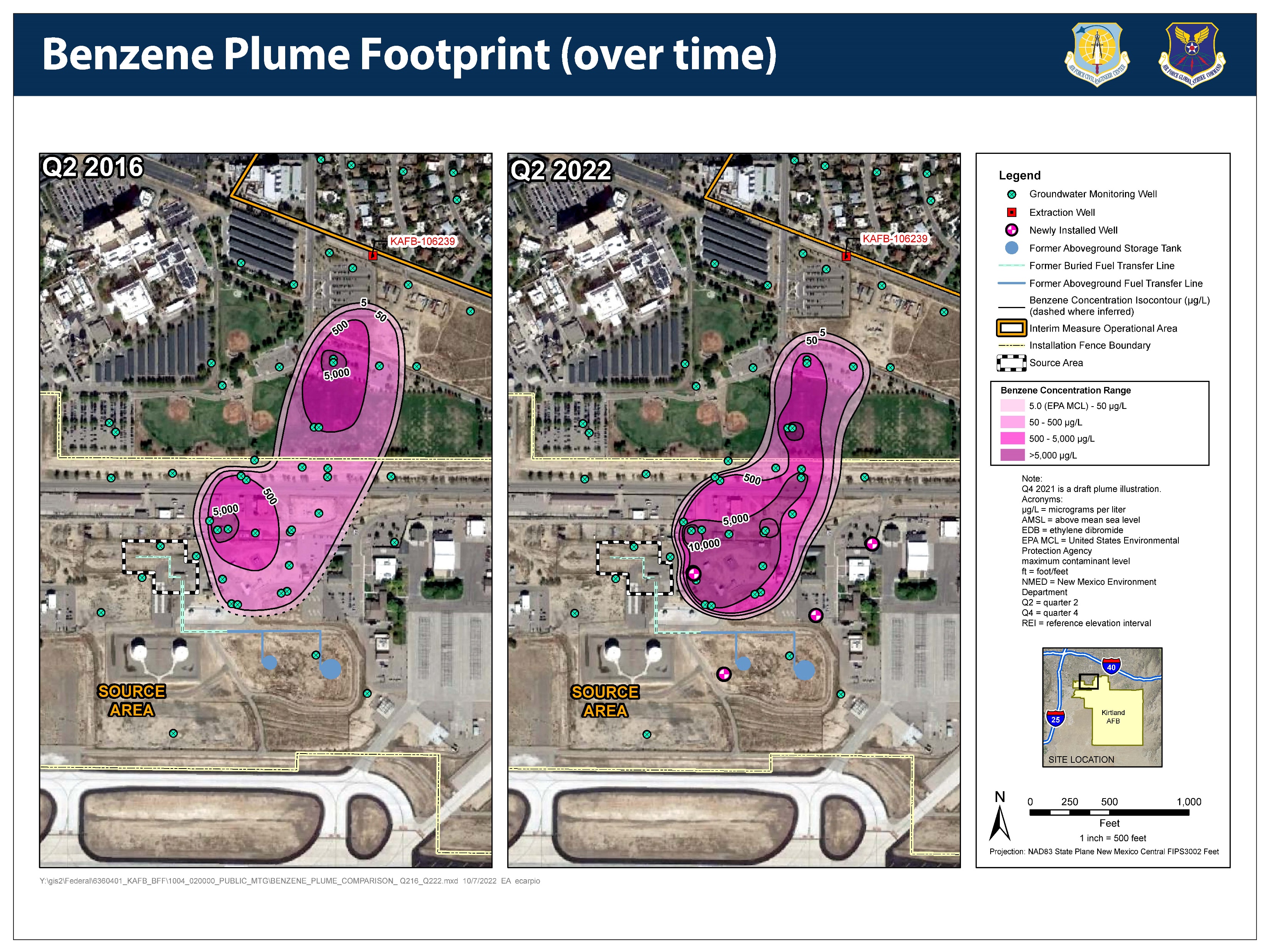 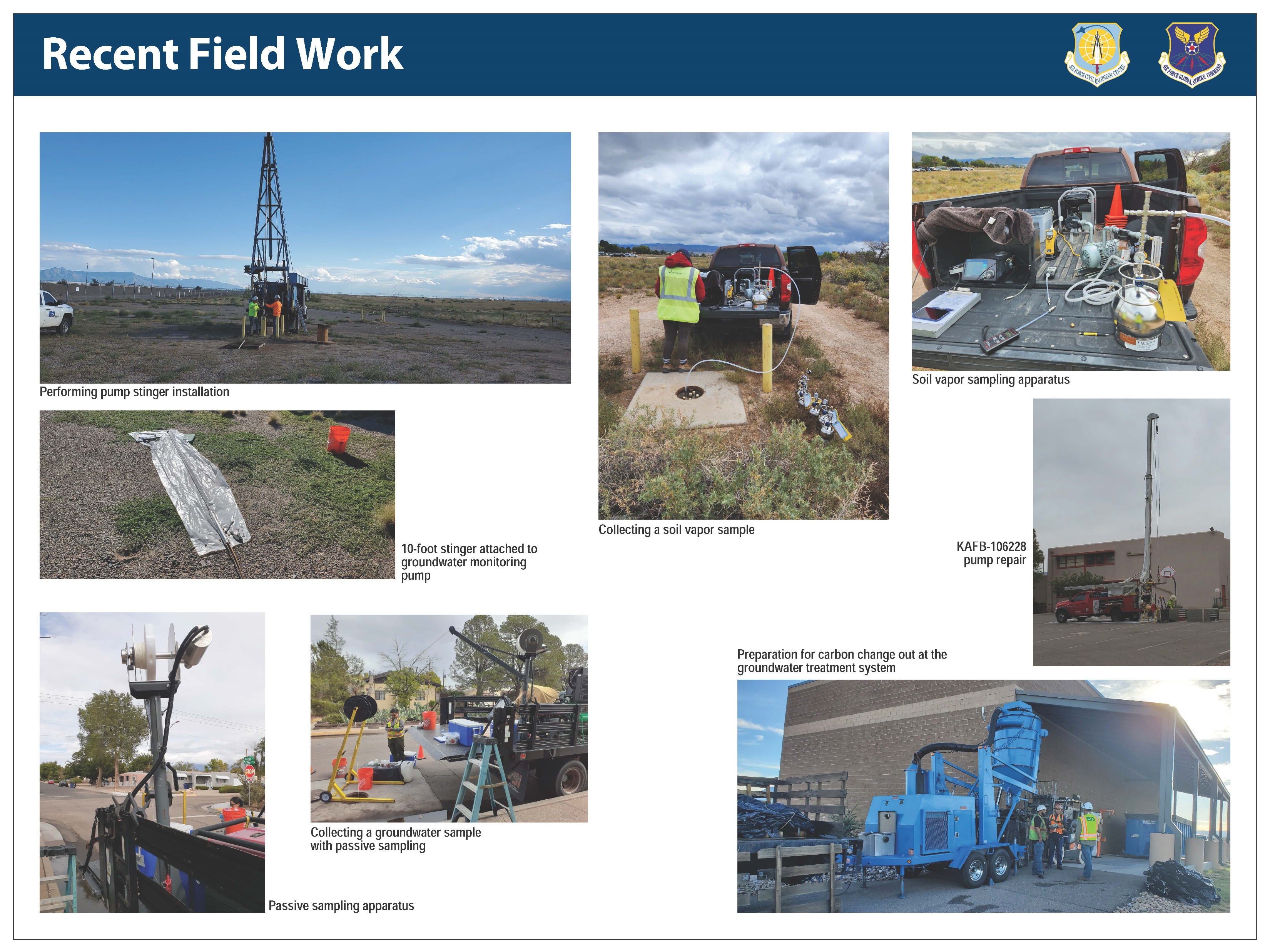